STROMEN VAN LEVEND WATER
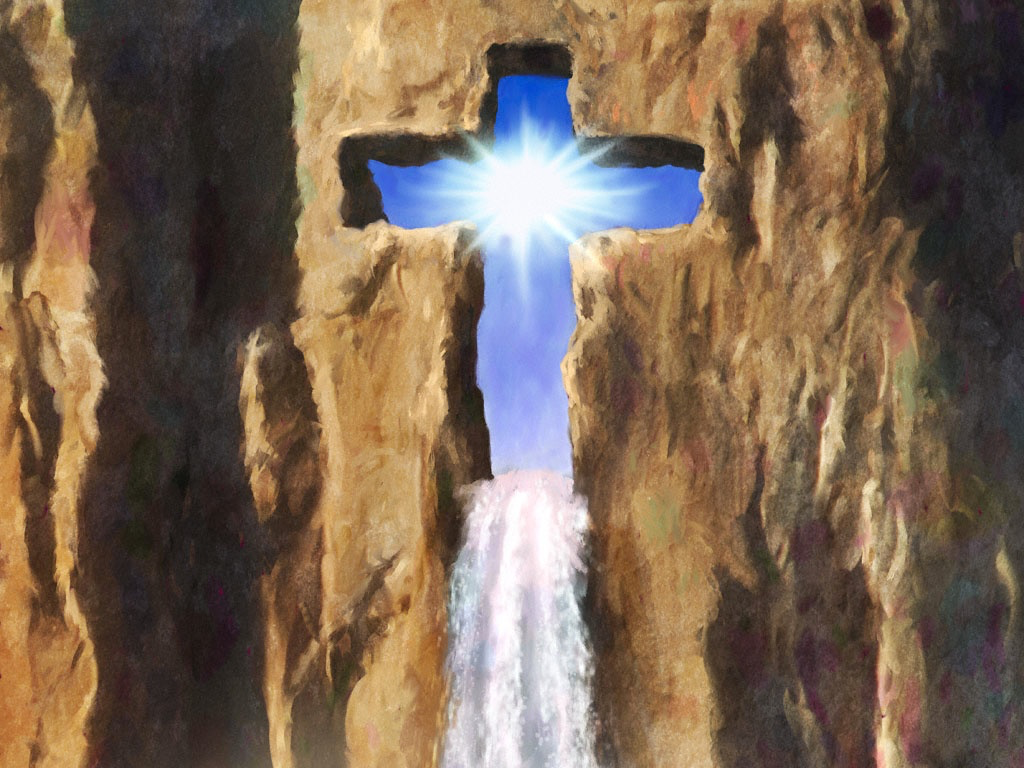 Hoe verder, Hoe dieper
KLEIN NAAR GROOT
STEEDS DIEPER
POOTJEBADEN of ZWEMMEN
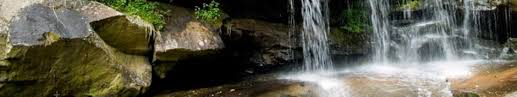 DE TEMPEL & HET WATER
JEZUS IS DE TEMPEL (JOH 2: 19-21)
WIJ ZIJN DE TEMPEL (1 PETR. 2: 4-5)
JEZUS GEEFT WATER (JOH 4: 13-14)
WATER IS DE GEEST (JOH 7: 37-39)
RIVIER & TROON (OPENB 22)
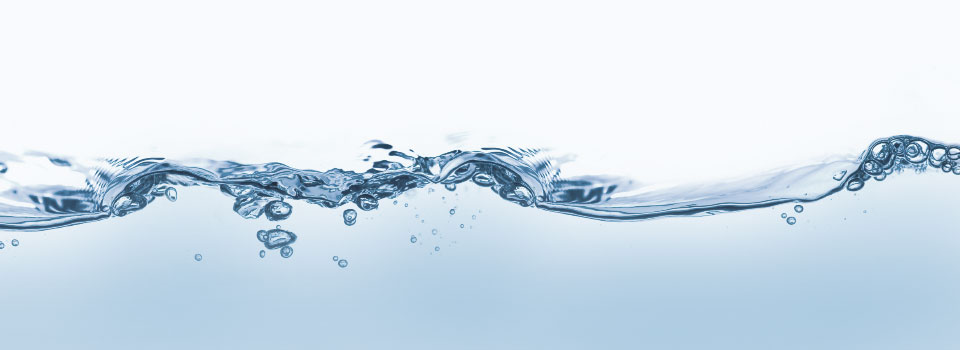 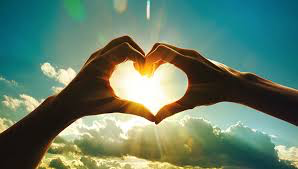 STROMEN VAN….
LIEFDE

WAARDE

DE KRACHT VAN..
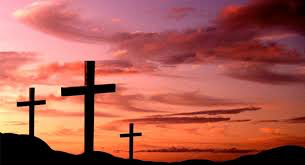 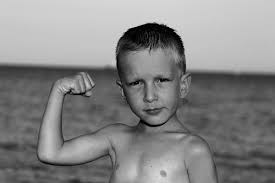 LEVEN
DODE ZEE

DORST LESSEN

DIEPTE- of HOOGTEPUNT

WATERBAK of FONTIJN

CONSUMENT of DISTRIBUTEUR
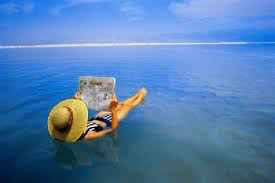 GODS DROOM
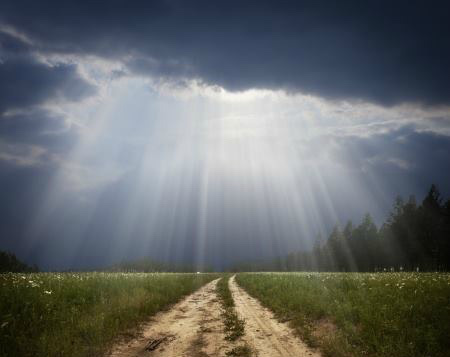 DE AARDE INPAKKEN 

DOE JE MEE?

HOOP